CS246: Basic IR (2)
Junghoo “John” Cho
UCLA
Bag of Words and Boolean Model
2
Inverted Index
Allows quick lookup of document ids with a particular word







Answer multi-word queries through intersection
Postings list
lexicon/dictionary V
PL(Stanford)
Stanford
PL(UCLA)
UCLA
MIT
PL(MIT)
…
3
Size of Inverted Index (1)
4
Size of Inverted Index (2)
5
Inverted Index Construction
6
Inverted Index Construction
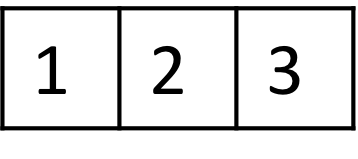 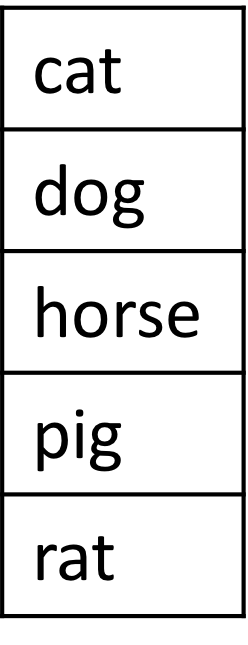 Disk-based merge-sort for large corpus
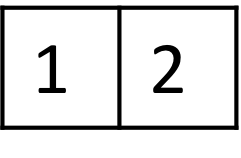 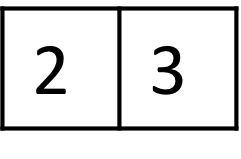 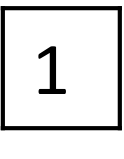 (dog, 1)
(cat, 1)
(pig, 1)
(cat, 2)
(horse, 2)
(dog, 2)
(cat, 3)
(rat, 3)
(horse, 3)
(cat, 1)
(cat, 2)
(cat, 3)
(dog, 1)
(dog, 2)
(horse, 2)
(horse, 3)
(pig, 1)
(rat, 3)
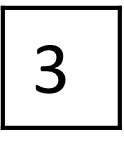 dog cat pig
1
cat horse dog
2
tokenization
sort by token
cat rat horse
3
7
Inverted Index: More Questions
8
Word Extraction
Q: How do we extract words from a document?
Basic idea
Split string into words at every “white space”
But:
Should “house” and “House” be the same word?
Should excited and excite be the same word?
What to do with punctuation marks?
9
Tokenization
Process of converting a stream of characters (document) into a sequence of “tokens”
Token: lexical unit corresponding to “basic concept”, often a word
10
Tokenization
Many “transformations” are possible during tokenization
Case folding: lower/uppercase all words
Punctuation removal
Stemming: map all inflected word forms to their “word stem”
excite, excites, excited, exciting, excitement, excitation ⟶ excit
Porter’s stemming algorithm
http://snowball.tartarus.org/algorithms/porter/stemmer.html 
Stopword removal: remove most frequent words 
Q: Why do we do this?
Phrase detection: map “New York” to a single token (not two)
Q: How can we do it?
11
Tokenization
What transformation to apply depends on what we want
But make sure to apply the same tokenization process both to the document and the query 
Q: What if the user’s query has typo?
12
Spell Correction
13
Using Baye’s Rule
c
w
14
Where We Are
15
Is Boolean Model Effective?
Clearly not what users truly mean by a query
Does this overly simplistic model really work?
But quite useful!
Filters out most “irrelevant” documents
Assuming users can provide best terms for filtering
Ultimately, effectiveness of any IR model should be evaluated by benchmark dataset
Inherent limitation for a large corpus
Millions of “relevant” documents are returned!!!
No help by the model to “prioritize” which one to look at first
Every returned document is relevant!
16
Challenge: Too Many Matching Documents!
Solution 1: Allow more “complex” boolean queries
((UCLA OR Stanford) AND (NOT USC)) AND application
Does it work? What are pros and cons?
Solution 2: “Rank” documents by their “relevance”
17
IR as a Decision Problem
18
IR as a Ranking Problem
19
IR Models for Ranking Problem
20